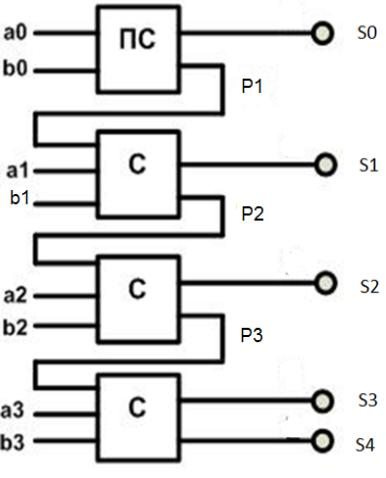 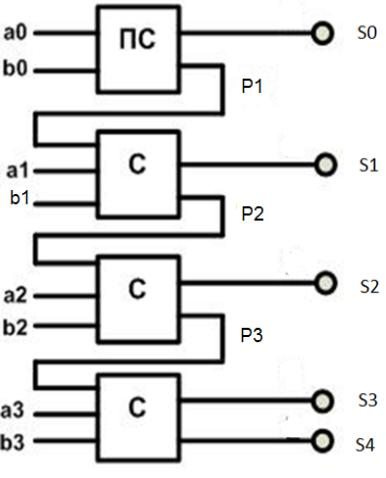 Сумматоры
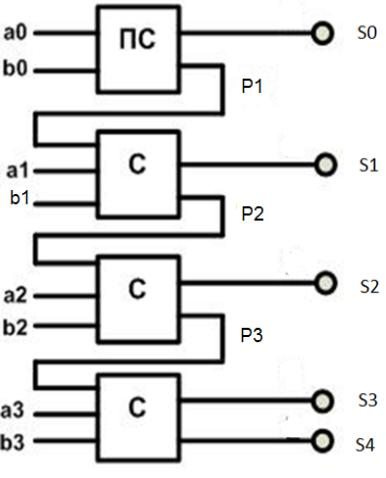 Сумматор — это электронная логическая схема, выполняющая суммирование двоичных чисел 
Различают сумматоры двух видов:
1) Сумматор сложения двух бит (полусумматор)
Логическая схема полусумматора работает по
данной таблице истинности:



2) Сумматор сложения трех бит (сумматор)
Логическая схема сумматора работает по
данной таблице истинности:
Схема сумматора двух бит (полусумматора)
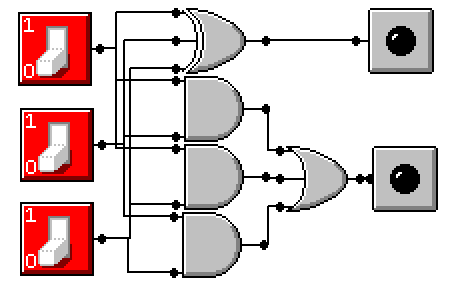 S
A
B
P
C
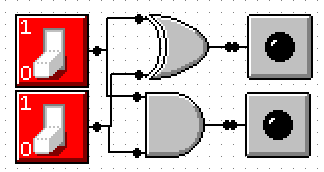 A
S
Задание №4
P
B
Схема сумматора трех бит (сумматора)
Задание №5
Данные схемы реализовать в программе MMLogic
Задание: создать логическую схему в MMLogic сумматора двух двухбитных числа: А (а0, а1) и В (b0, b1): первым идет сумматор на 2 входа (полусумматор), вторым - на 3 входа(сумматор):
p
p
a0
a1
b0
b1
s
s
s2
s1
s0
Схема сумматора двух двоичных чисел на два бита.
S2
S1
S0
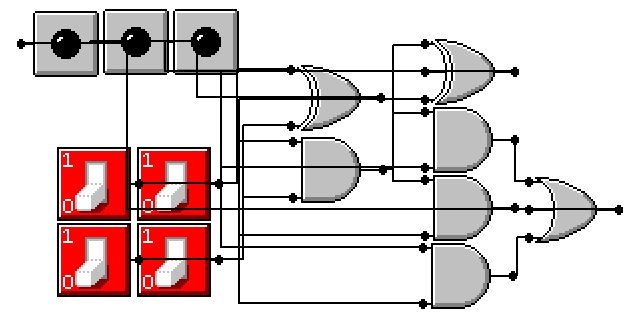 A1
A0
B0
B1
Данную схему реализовать в программе MMLogic
Задание №6
Схема сумматора двух двоичных чисел на два бита.
Заменить лампочки на индикатор.
S2   S1   S0
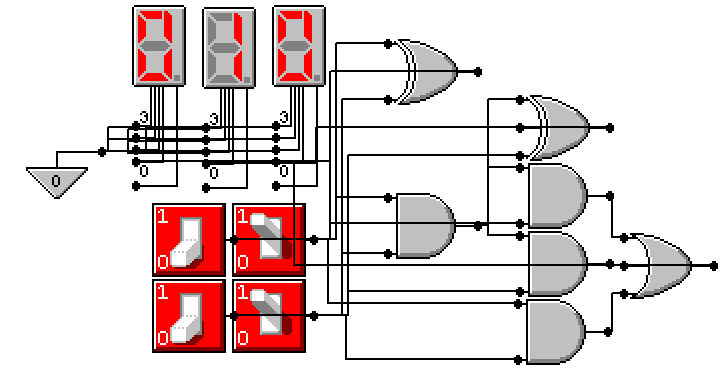 A1
B1
A0
B0
Задание №7
Данную схему реализовать в программе MMLogic
Сумматор — это электронная логическая схема, выполняющая суммирование двоичных чисел
Многоразрядный двоичный сумматор, предназначенный для сложения многоразрядных двоичных чисел, представляет собой комбинацию одноразрядных сумматоров. Схема вычисления суммы C = (с3 c2 c1 c0) двух двоичных трехразрядных чисел   A = (a2 a1 a0)  и    B = (b2 b1 b0) имеет вид:
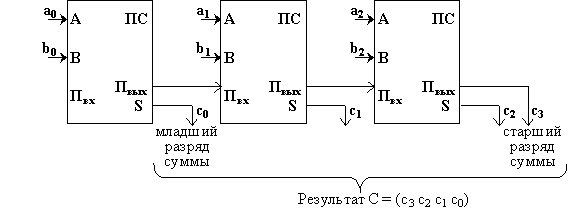 p
p
p
a0
a1
a2
b0
b1
b2
s
s
s
c2
c3
c1
c0
Сумматор двух трехбитных числа: А (а0, а1, а2) и В (b0, b1, b2): первым идет сумматор на 2 входа, все остальные - на 3 входа:
Таблица истинности:
(Рассмотрены не все варианты)
Данную схему реализовать в программе MMLogic самостоятельно
Блок ввода/вывода сделать как в задании №7 только на три бита
Задание №8
АЛУ в действии
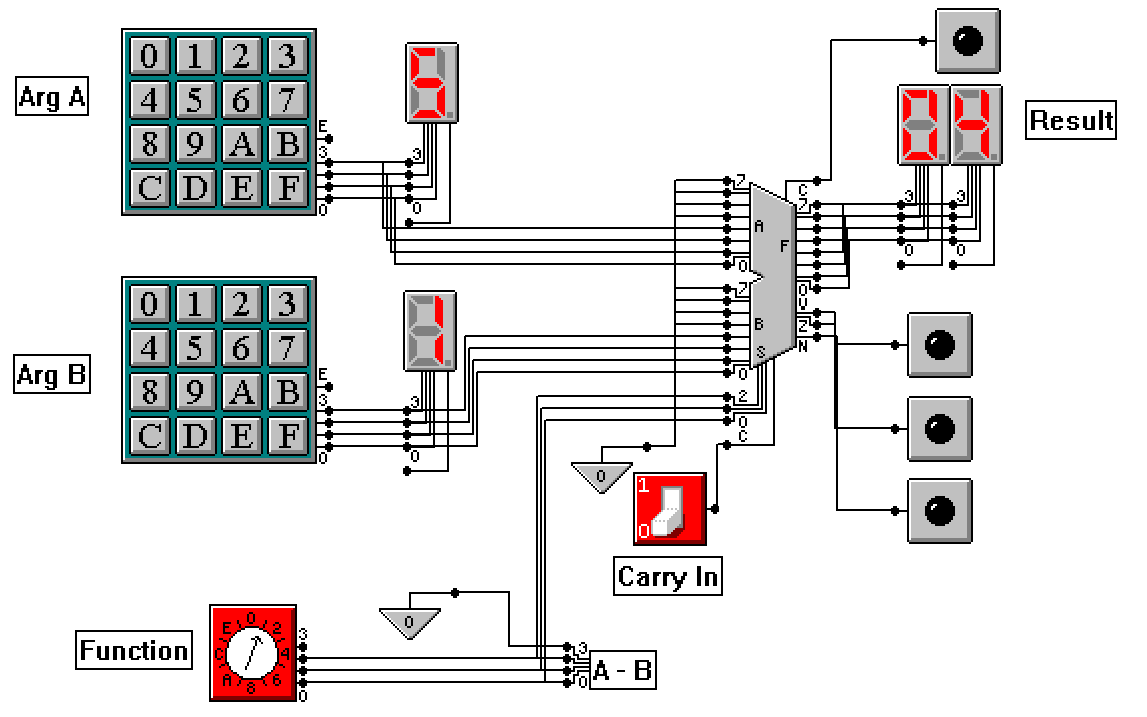 Задание №9
Задание №9
Данную схему реализовать в программе MMLogic
Данную схему реализовать в программе MMLogic
Логическая схема одноразрядного двоичного сумматора на два входа (полусумматор)
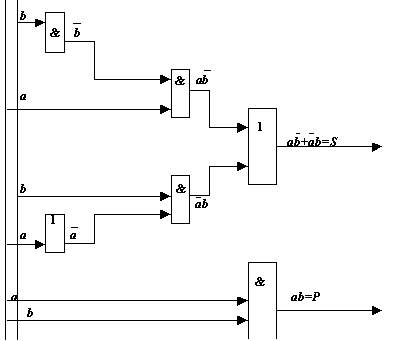 1
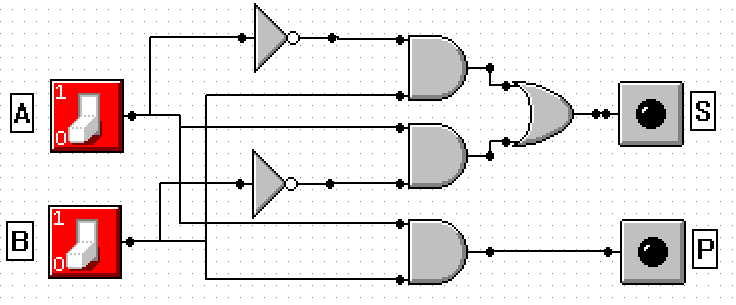 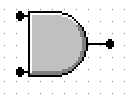 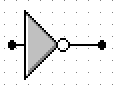 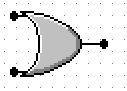 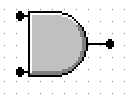 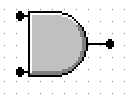 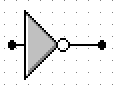 Задание №1
Внимание! Все таблицы истинности практической работы №3 занести в изображение MMLogic.
Условное обозначение одноразрядного двоичного сумматора на три входа
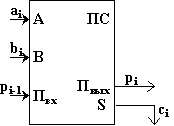 Сумматор служит, прежде всего, центральным узлом арифметико-логического устройства компьютера, однако он находит применение также и в других устройствах компьютера.
Логические схемы одноразрядного двоичного сумматора на 3  входа.
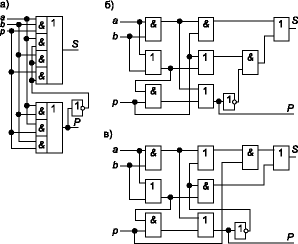 с
с
Таблица истинности:
Задание №2, 3
Логические схемы одноразрядного двоичного сумматора на 3  входа.
Реализация схемы б) в MMLogic
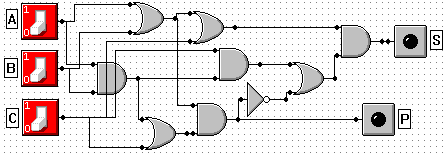 Задание №2
Задание №3 схему в) реализовать самостоятельно
Данную схему реализовать в программе MMLogic
АЛУ в действии (использовать восьмеричную систему счисления)
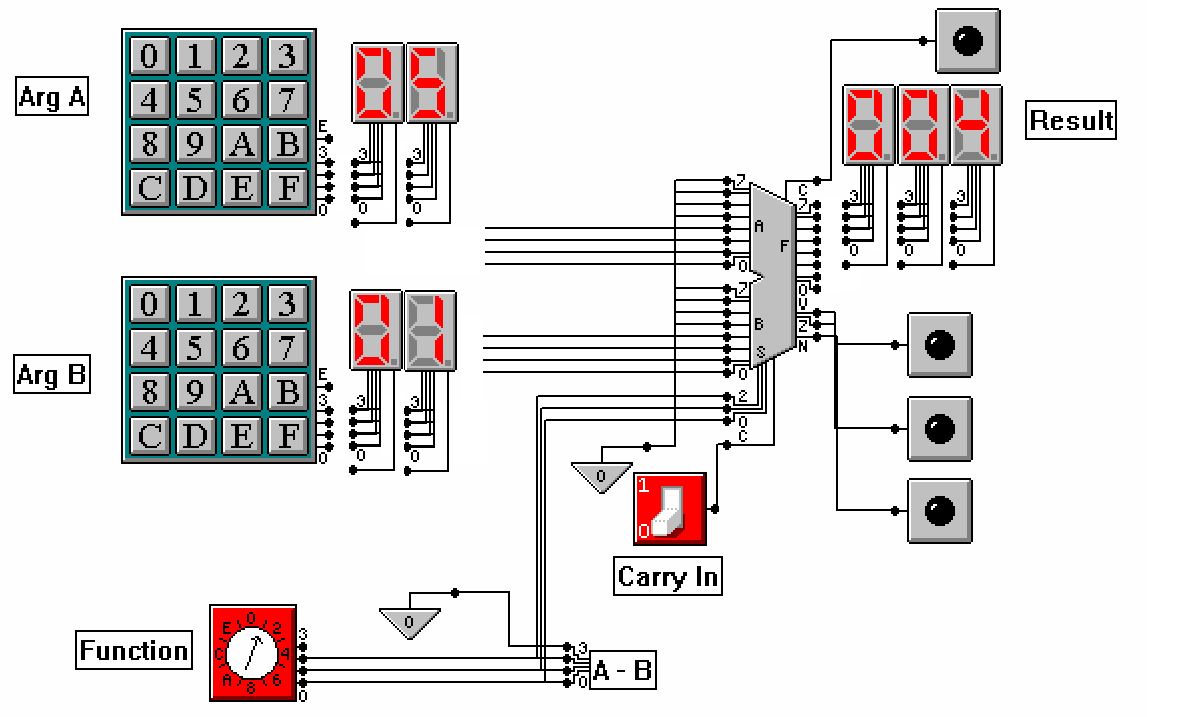 Задание №10
Все соединения удалены. Ваша задача самим (самостоятельно, без учителя) их восстановить.
Данную схему реализовать в программе MMLogic